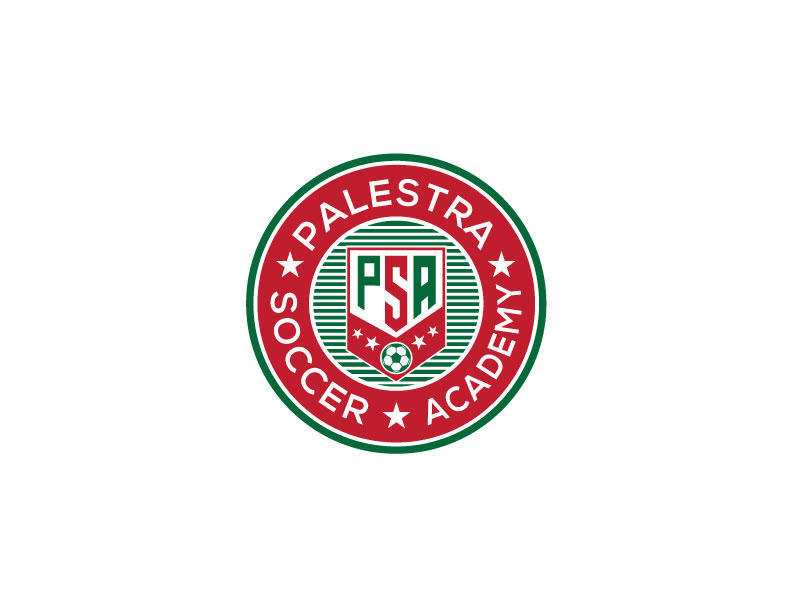 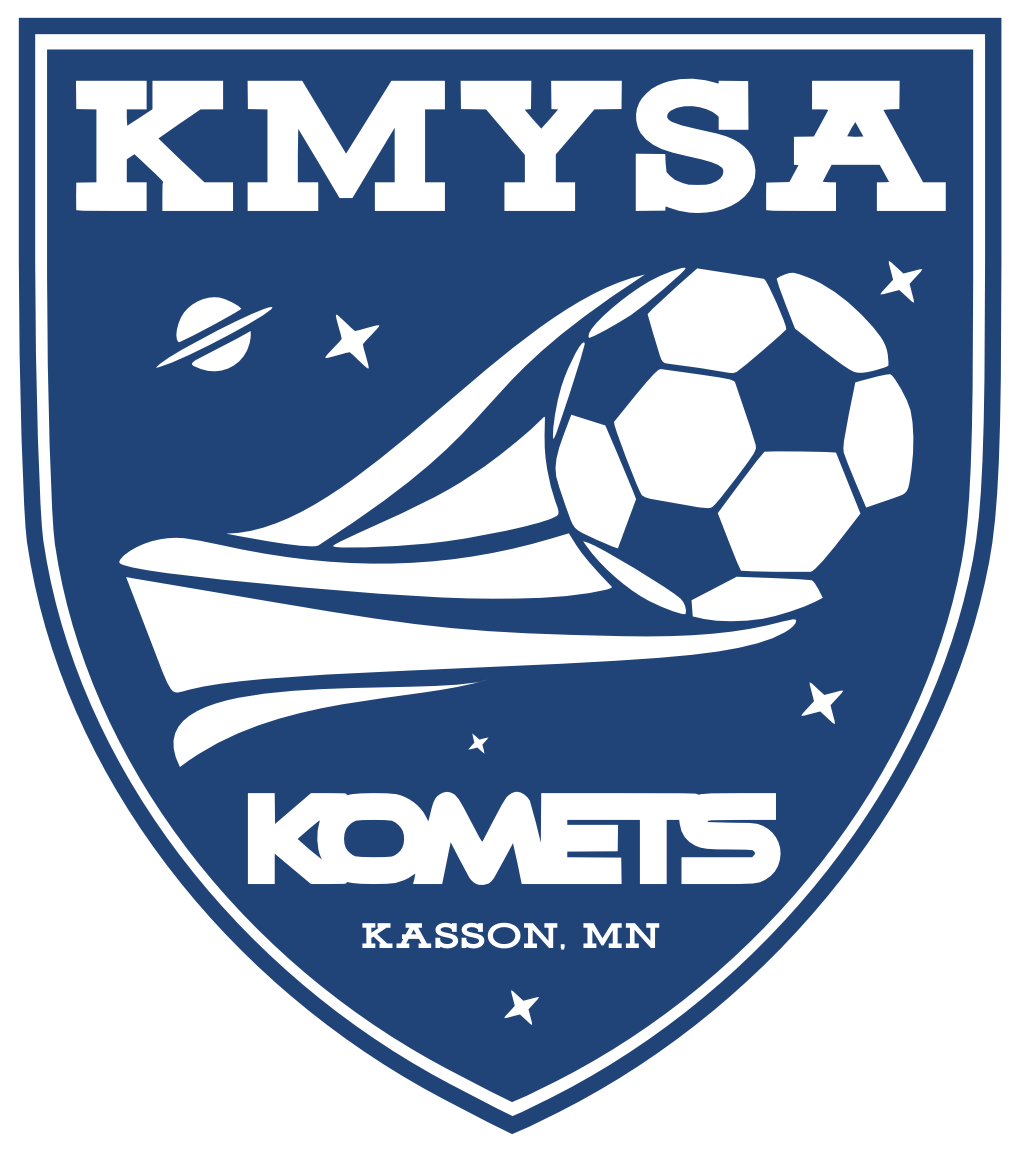 KM YOUTH SOCCER
COACHES’ CLINIC
THANK YOU ON BEHALF OF THE PLAYERS!
2:00-2:05 - Introduction 

2:05-2:20 - Technical coaching points

2:20-2:35 - Tactical Coaching points

2:35-2:45 - Coaching methodology / tools kit  - Over Coaching

2:45-3:00 - How To Plan My Sessions

3:00-3:30 - Coaching 1-2 Topics - Pre-K Through 3rd Grade (Gym)

3:30-4:00 - Coaching Stage 2 and 3 - 4th Through 6th Grades (Gym)
US Soccer - License Pathway (DCC)
Grassroots
	4v4 - N/A
	7v7 - April 14, Plymouth, MN
	9v9 - April 21, Plymouth, MN
	11v11 - April 24, Bloomington / April 22, Detroit Lakes
“D” License
	May 18-20 and July 14-15, Chaska, MN
TECHNICAL COACHING POINTS
Dribbling
Passing
Receiving
Shooting
1v1 Attacking
1v1 Defending
tactical coaching points
U8 - 4v4 (None)

U10 - 7v7 (1-3-2-1)

U12 - 9v9 (1-3-2-3)

U13+ - 11v11 (1-4-3-3)
11v11 Formation
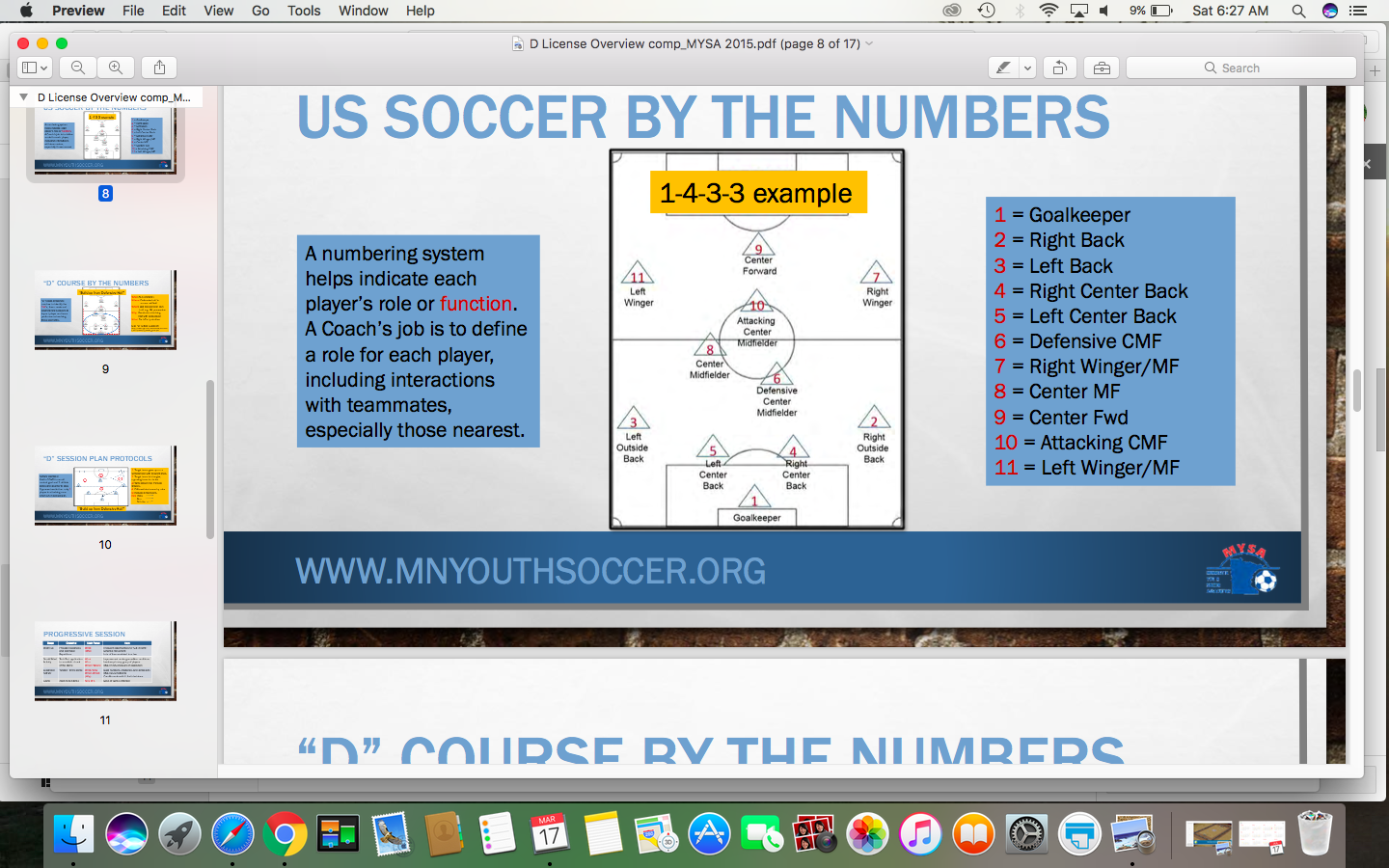 9v9 formation
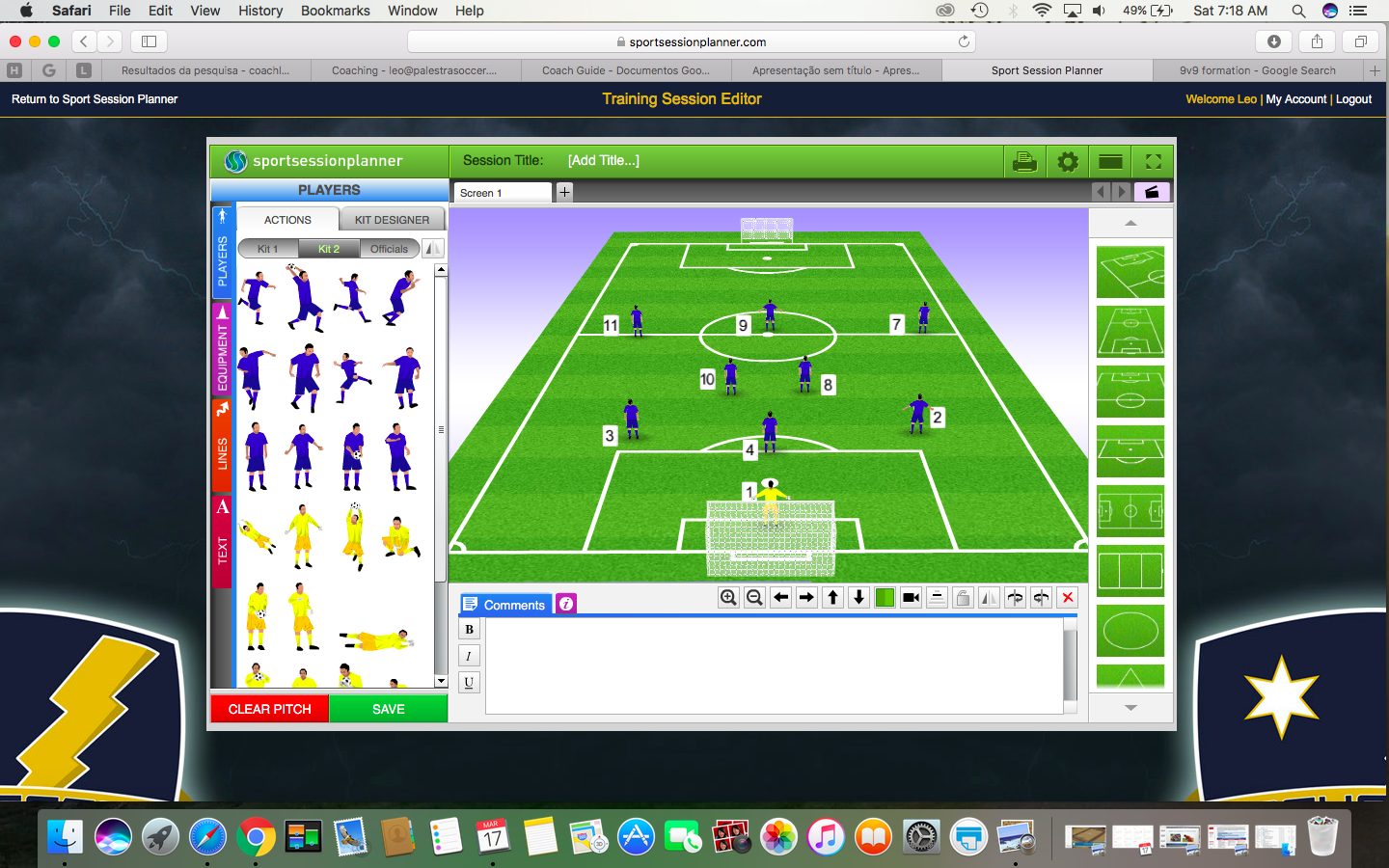 7v7 formation
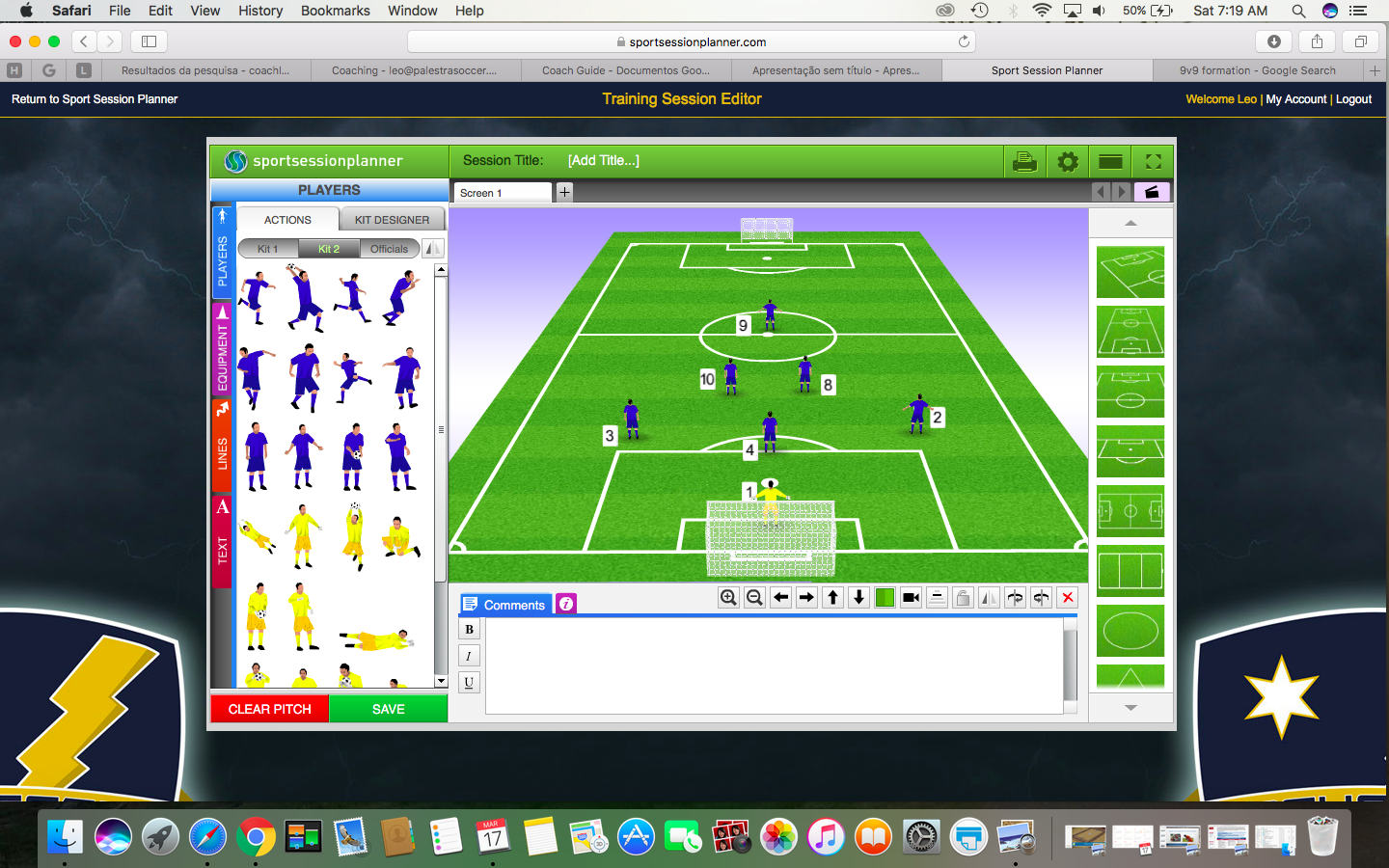 coaching pre-k through 2nd grade
Development Focus
How to plan my sessions?
Fun Games
coaching 3rd through 6th grades
Development Focus
How to plan my sessions?
Small Sided Games
Stage 1 - Warm up
Stage 2 - Orientation
Stage 3 - Learning
Stage 4 - Game
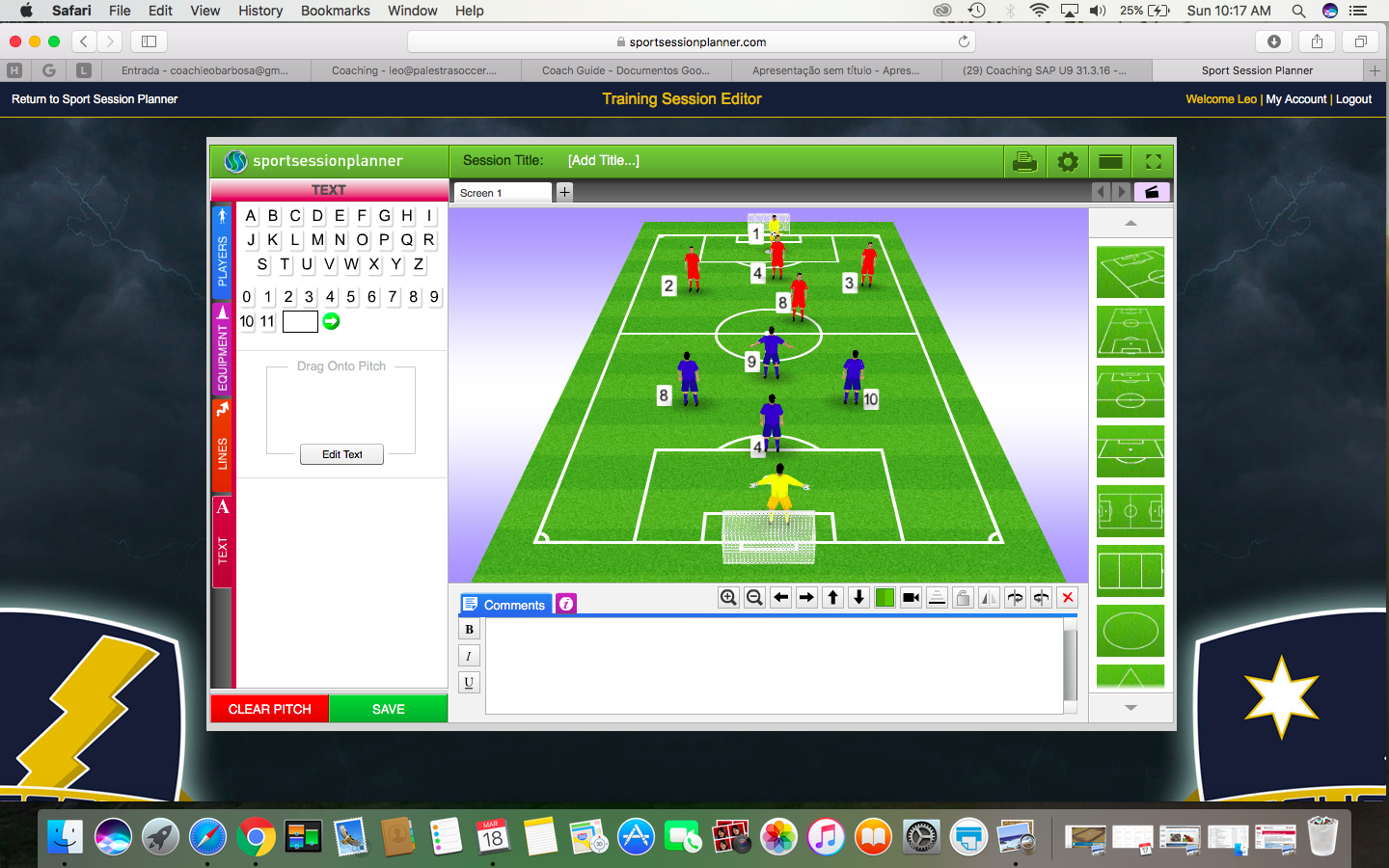 coaches’ tool kit
Coaching on the flow
Natural stoppages
Freeze Moments
over Coaching
Thank you!!
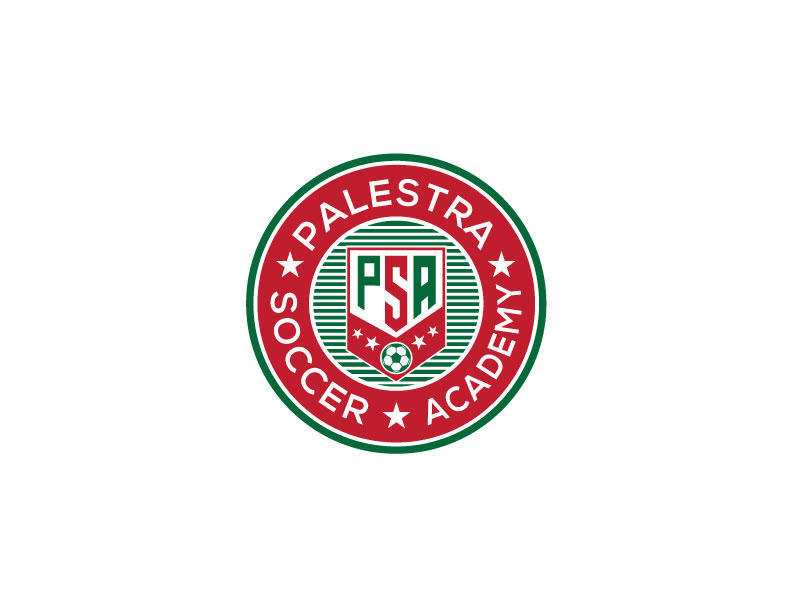